School of Palekastro
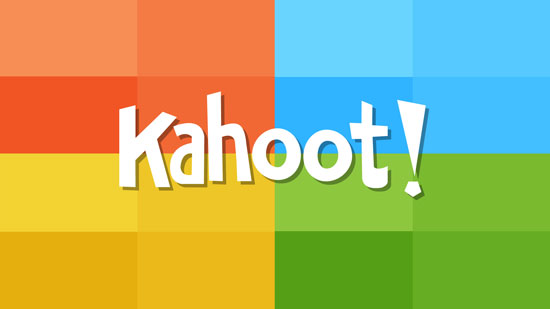 Let’s
What is Kahoot?
A game that based on classroom’s response system for creating QUIZES,  DISCUSSIONS,  SURVEYS
Two important websites:
https://kahoot.it
https://getkahoot.com/
How does it work?
Very simple to use!
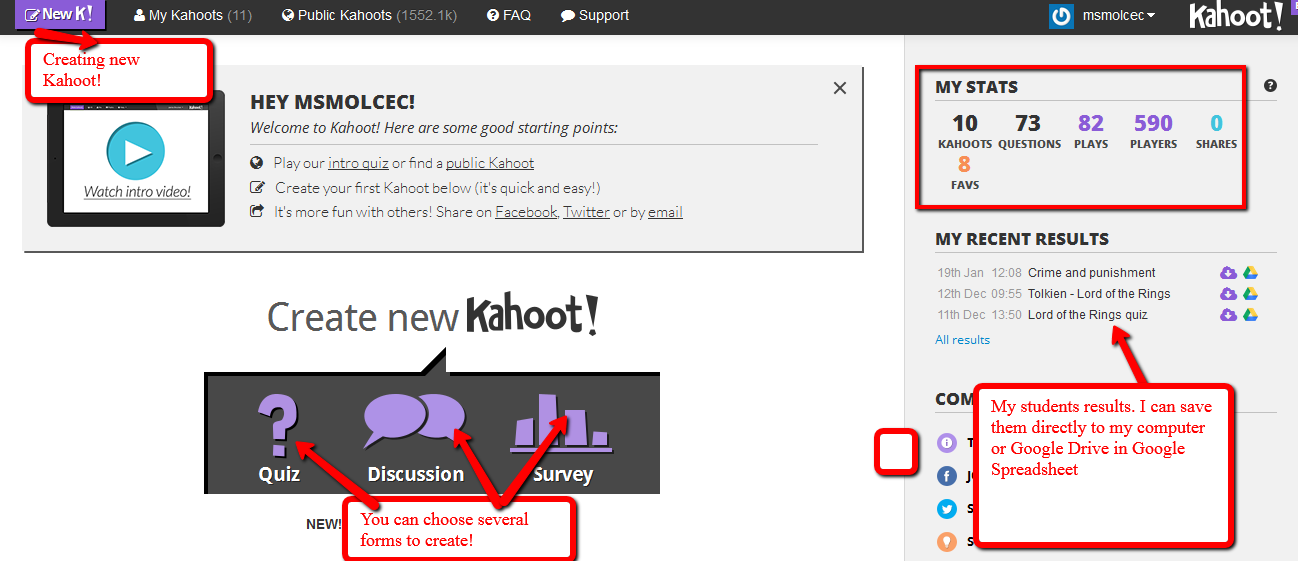 Easy platform
You can...
- add  images and videos
- edit  your quiz when ever you want
- share  quiz directly on social networks
When quiz is ready...
Add the Room PIN and your NAME
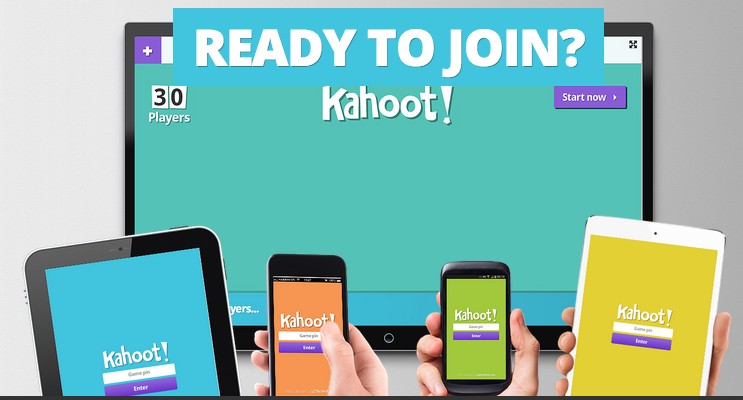 Students’ names  appear and you are ready to start!
Image CREDIT: https://srahuff.wordpress.com/2014/04/16/kahoot/
On the main screen
On students’ devices
Scoreboard
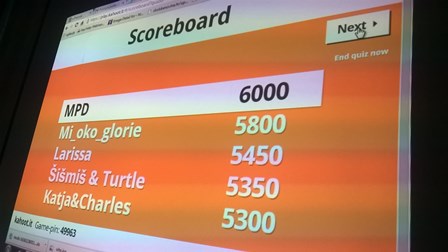 Your kahoot! quiz list
Students love it!
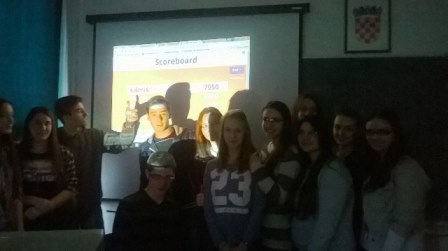 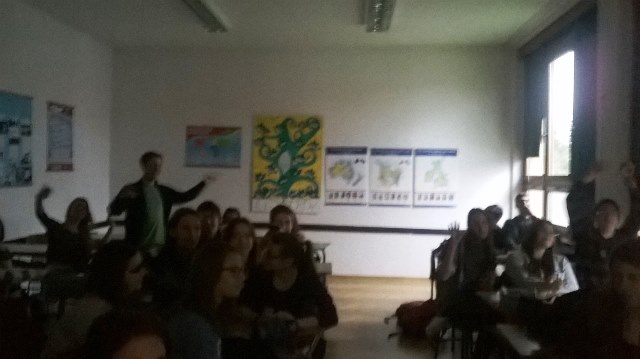 Check out the excitement!
Are you READY?
Let’s Kahoot!!!

School  of  Palekastro